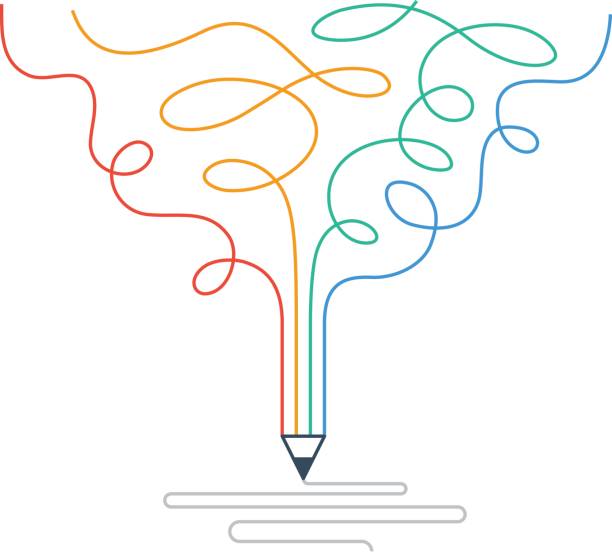 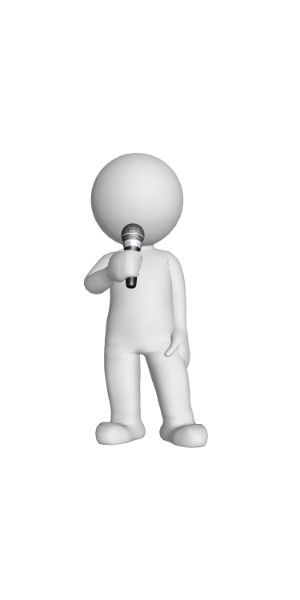 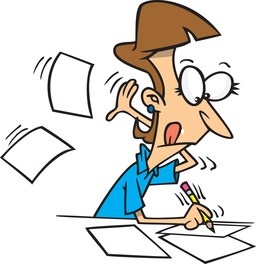 ΑΦΗΓΗΣΗ
Τι είναι η αφήγηση;
Μία πράξη επικοινωνίας με την οποία παρουσιάζεται προφορικά ή γραπτά μια σειρά πραγματικών ή φανταστικών γεγονότων.
Άρα χρειάζονται τουλάχιστον 2 πρόσωπα:
Ο πομπός και ο δέκτης
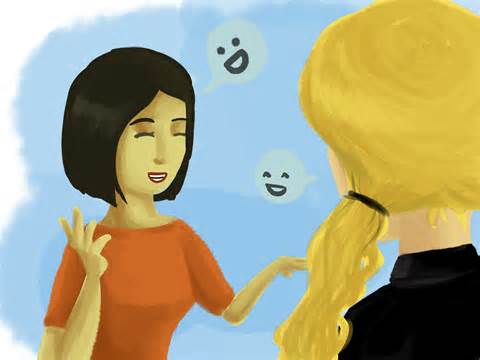 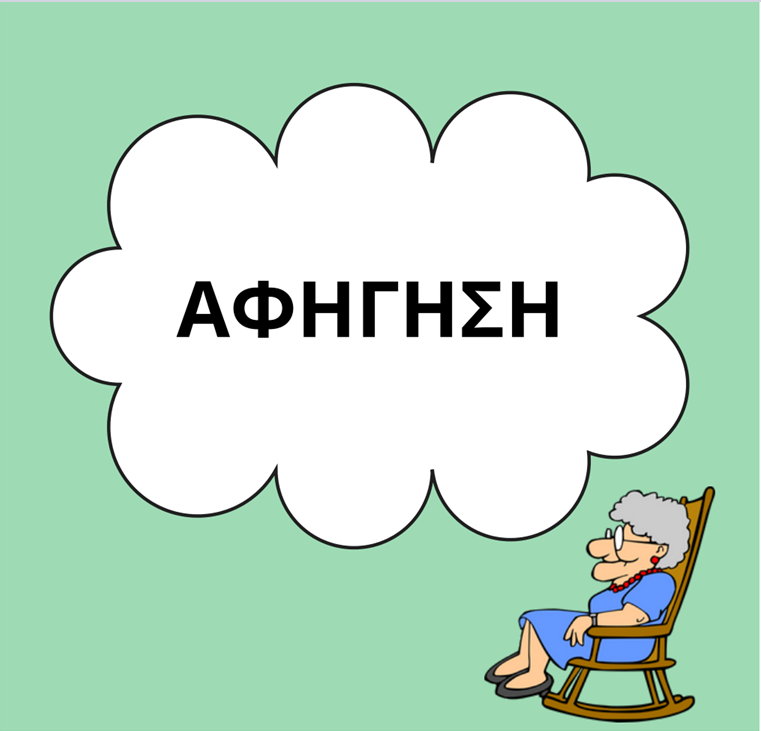 Πότε αφηγούμαστε;
Όταν θέλουμε να πούμε
Αν συνέβη κάτι
Πότε συνέβη
Πώς συνέβη, πώς εξελίχθηκε
Γιατί συνέβη κλπ
Θα λέγαμε ότι είναι η τέχνη 
    να ζωντανεύει κανείς τον χρόνο…
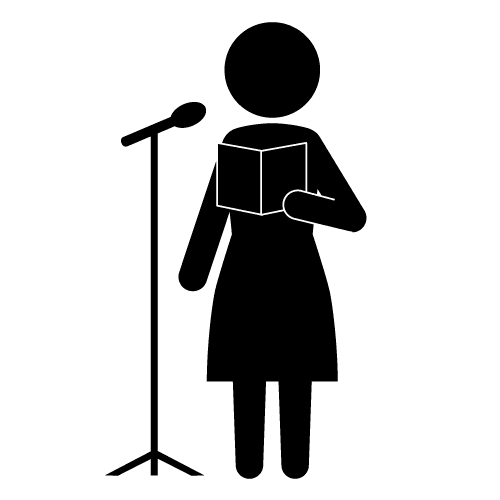 Ποιοι αφηγούνται, πού και γιατί;
Η γιαγιά αφηγείται παραμύθι στα εγγονάκια
Στην αστυνομία ή στο δικαστήριο οι μάρτυρες
Ένας φίλος στην παρέα αφηγείται τις διακοπές του ή ένα αστείο περιστατικό
Οι δάσκαλοι στο μάθημα (π.χ. ιστορία)
Στο τραπέζι τα παιδιά λένε τα νέα του σχολείου
Οι ομιλητές σε συνέδρια, εκπομπές 
Οι συγγραφείς στα βιβλία τους
Οι κυνηγοί μετά το κυνήγι, οι ψαράδες μετά την ψαριά, οι πολεμιστές μετά τη μάχη κλπ κλπ κλπ
Στοιχεία της αφήγησης
Ήρωες
Σκηνικό
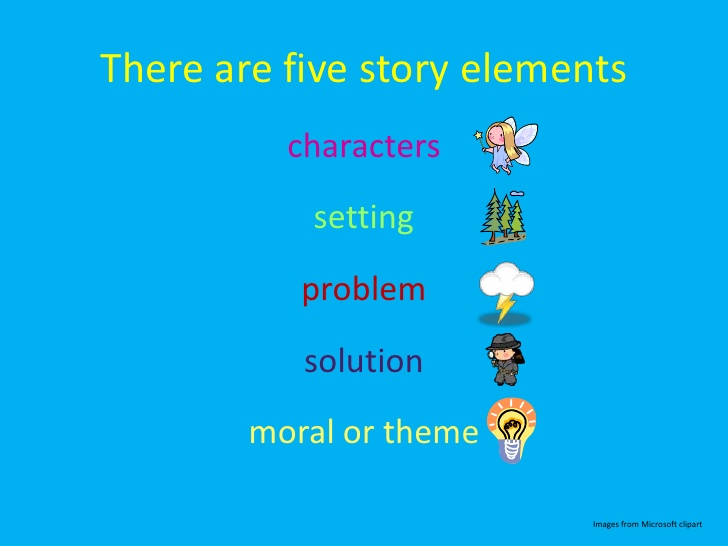 Πρόβλημα
Λύση
Θέμα
Μήνυμα
Κύρια ιδέα
Αίτιο αποτέλεσμα
Τι χρειάζεται, δηλαδή, να έχει μια αφήγηση;
Ήρωες
πλοκή
Οπτική γωνία
Σύγκριση αντίθεση
Γεγονότα
Σχόλια
Πόσα είδη αφήγησης υπάρχουν;
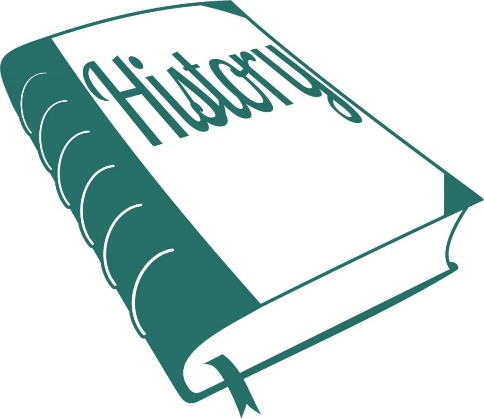 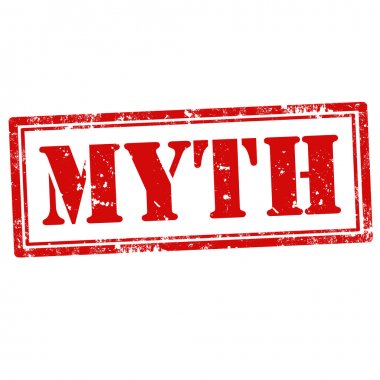 Ιστορική
Μυδώθης
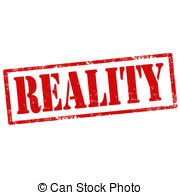 Ρεαλιστική
Αφήγηση
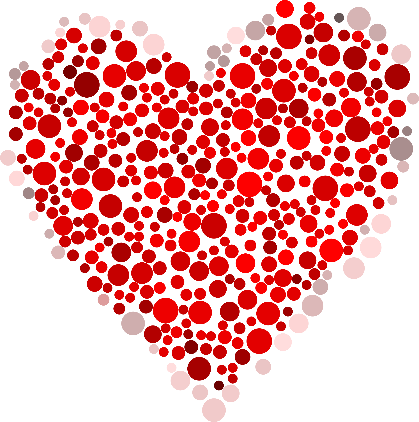 Γεγονότα
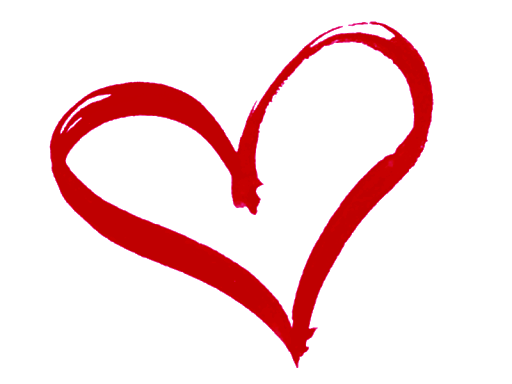 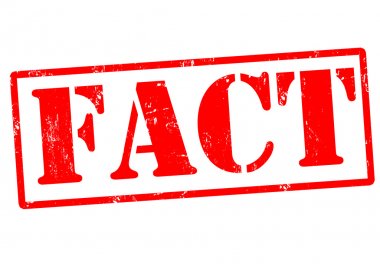 Συναισθήματα
Λογοτεχνική vsΠληροφοριακή αφήγηση
Μέρη της αφήγησης
Η αφήγηση περιλαμβάνει:

α. τον προσανατολισμό
β. την "περιπέτεια"
γ. την αξιολόγηση
δ. τη λύση
ε. την κατάληξη
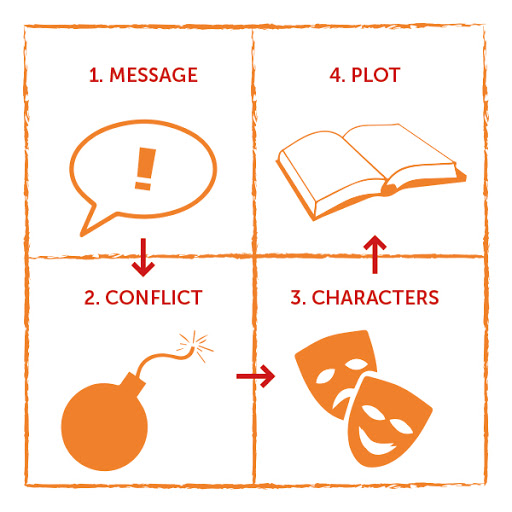 Τα πέντε δάχτυλα της αφήγησης
Κάποιος…ήθελε…αλλά…έτσι…τελικά…
Δύο είδη αφήγησης
Η αφήγηση :  πραγματική και πλασματική. 
Πραγματική ονομάζεται η αφήγηση της οποίας το αντικείμενο ανήκει στο βιωματικό πεδίο του υποκειμένου της αφήγησης, ενώ πλασματική εκείνη της οποίας το αντικείμενο είναι εφεύρημα του υποκειμένου της αφήγησης.
Κάθε αφήγημα συντίθεται από:
Αφήγημα γεγονότων: γίνεται αναφορά σε ό,τι έπραξε ή σε ό,τι έπαθε ένα πρόσωπο.
Αφήγημα λόγων: περιλαμβάνει: α) τον αφηγηματοποιημένο ή αφηγημένο λόγο, κατά τον οποίο τα λόγια του προσώπου ενσωματώνονται στην αφήγηση, β) τον αναφερόμενο ή αναπαριστώμενο λόγο, που περιλαμβάνει τον ευθύ λόγο ή διάλογο και γ) τον μετατιθέμενο λόγο, κατά τον οποίο ο λόγος του ήρωα ενσωματώνεται στον λόγο του αφηγητή. 
Αφήγημα σκέψεων: η σκέψη, «σιωπηρός λόγος».
Οπτική γωνία
Οπτική γωνία στην αφήγηση
αφήγηση με μηδενική εστίαση: ο αφηγητής δεν έχει κάποια συγκεκριμένη οπτική γωνία (εστίαση μηδέν), αλλά βλέπει τα δρώμενα καθολικά, από όλες τις θέσεις (αφηγητής – Θεός). Επιπλέον, γνωρίζει τα πάντα για τα πρόσωπα της ιστορίας, ακόμη και τις πιο ενδόμυχες σκέψεις τους. Η απόλυτη αυτή γνώση τον καθιστά έναν παντογνώστη αφηγητή.
αφήγηση με εσωτερική εστίαση: ο αφηγητής είναι πρόσωπο της ιστορίας (εστίαση εκ των έσω) και, ως εκ τούτου, έχει περιορισμένη γνώση των πραγμάτων (αφηγητής – άνθρωπος). Συγκεκριμένα, γνωρίζει όσα ακριβώς ξέρουν και τα υπόλοιπα πρόσωπα της ιστορίας.
[αφήγηση με εξωτερική εστίαση: ο αφηγητής, είτε είναι πρόσωπο της ιστορίας είτε όχι, έχει μηδαμινή γνώση των πραγμάτων. Στην πραγματικότητα, γνωρίζει λιγότερα από όσα ξέρουν τα υπόλοιπα πρόσωπα της ιστορίας.]
Ο αφηγητής
Ο αφηγητής της ιστορίας δεν ταυτίζεται με τον συγγραφέα (με εξαίρεση τα απομνημονεύματα, το ημερολόγιο και την αυτοβιογραφία). 
Ο αφηγητής είναι ένα πλασματικό πρόσωπο, δημιούργημα του συγγραφέα, διαμεσολαβητής ανάμεσα στον συγγραφέα και τον αναγνώστη, ανεξάρτητα από τα πρόσωπα της αφήγησης και από το αν παίρνει μέρος στην αφήγηση. 
Ο αφηγητής μπορεί να είναι πρόσωπο της αφήγησης, με πρωταγωνιστικό ή δευτερεύοντα ρόλο, ή μπορεί να είναι αμέτοχος στα γεγονότα.
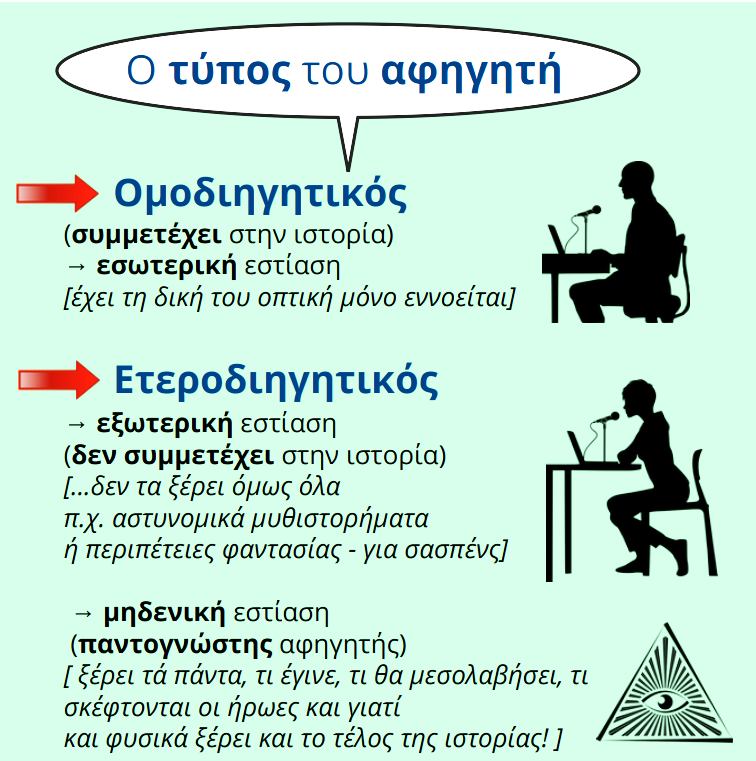 Αφηγητής – θεόςξέρει τα πάντα – παντογνώστης
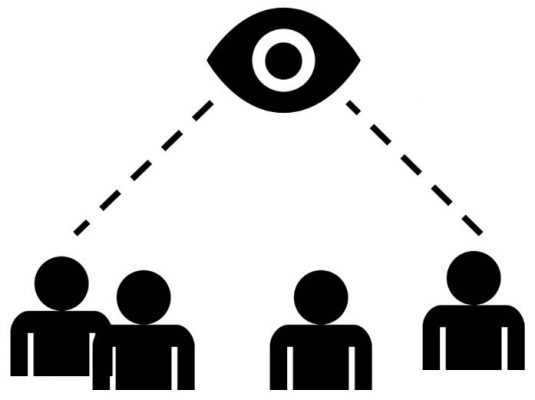 Τρόποι αφήγησης
Έκθεση ή αφήγηση: είναι η παρουσίαση γεγονότων και πράξεων, την οποία ο Πλάτων και ο Αριστοτέλης διέκριναν σε «διήγηση» και «μίμηση ». Στη διήγηση ο αφηγητής αφηγείται μια ιστορία με τη δική του φωνή, ενώ στη μίμηση δανείζεται τη φωνή άλλων προσώπων.
Διάλογος: είναι τα διαλογικά μέρη σε ευθύ λόγο και σε πρώτο πρόσωπο.
Περιγραφή: η αναπαράσταση προσώπων, τόπων, αντικειμένων, η αφήγηση καταστάσεων.
Σχόλιο: η παρεμβολή σχολίων, σκέψεων, γνωμών από τον αφηγητή, έξω από τη ροή της αφήγησης, που στοιχειοθετεί, όπως και η περιγραφή, μια επιβράδυνσή της.
Ελεύθερος πλάγιος λόγος: η πιστή απόδοση σκέψεων, διαθέσεων ή συναισθημάτων σε γ΄ πρόσωπο και σε παρωχημένο χρόνο. Το τμήμα αυτό φαίνεται να ανήκει στην καθαρή αφήγηση, στην ουσία όμως εύκολα μετατρέπεται σε ευθύ λόγο.
Εσωτερικός μονόλογος: η απόδοση των σκέψεων ή συναισθημάτων σε α΄ πρόσωπο και σε χρόνο ενεστώτα.
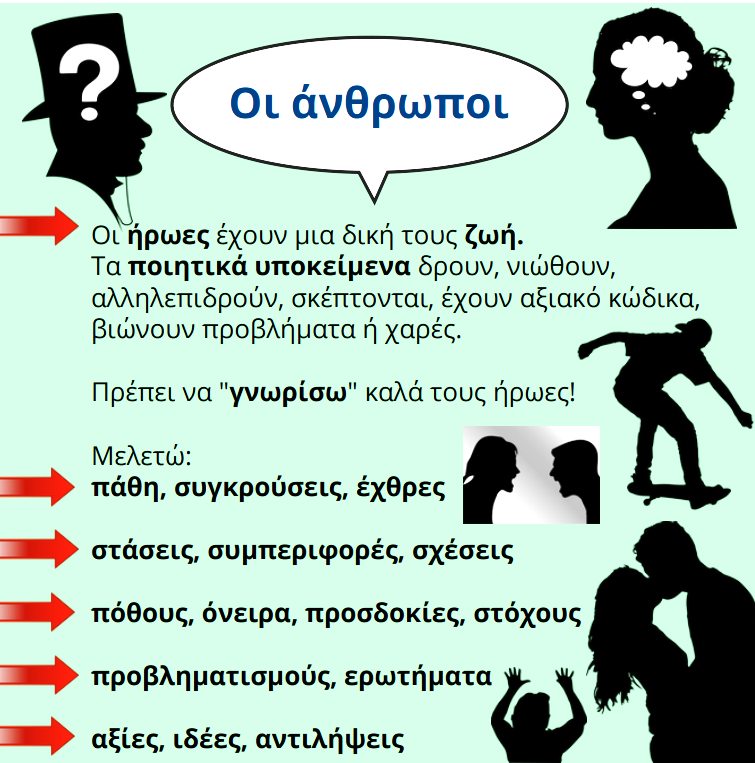 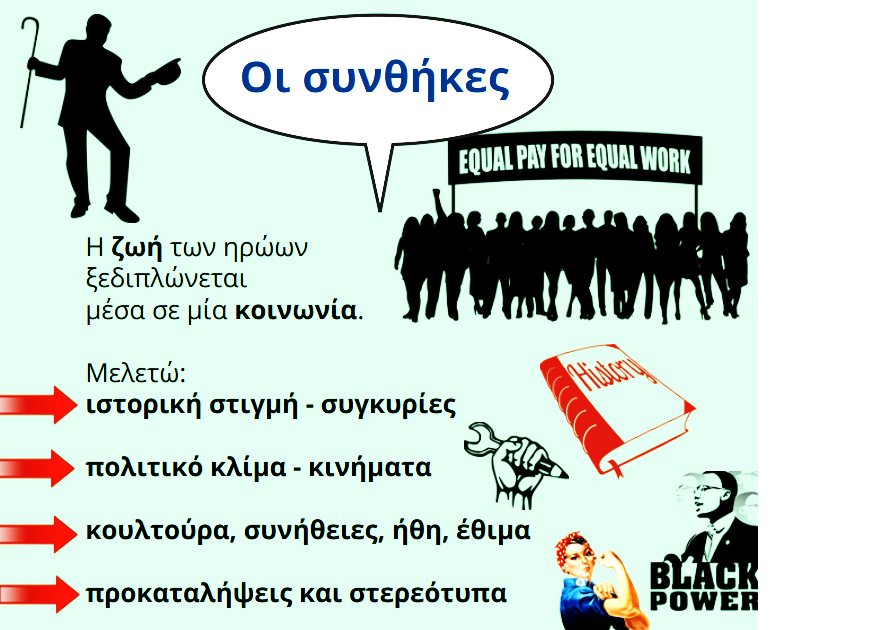 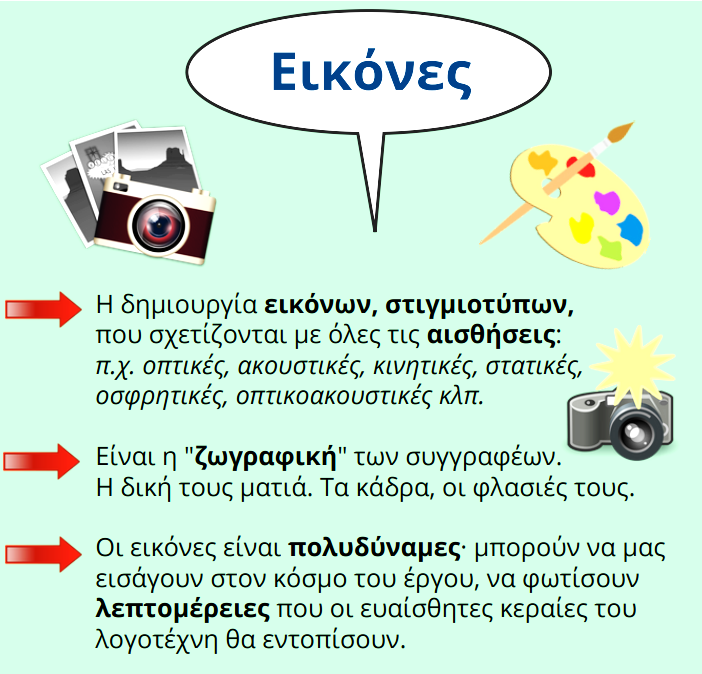 Ο αφηγηματικός χρόνος
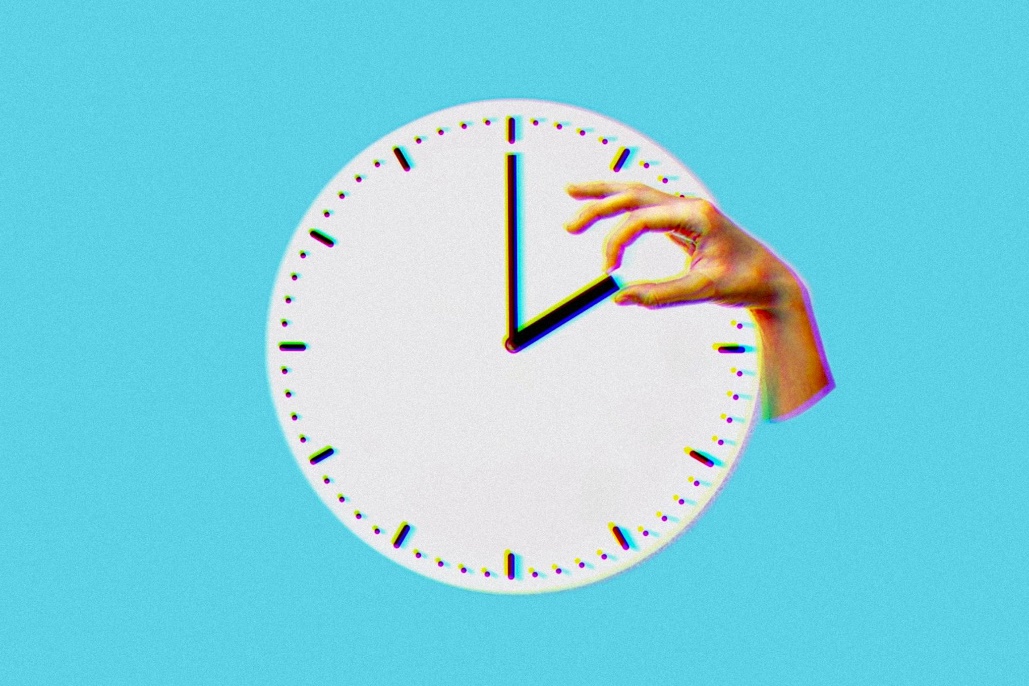 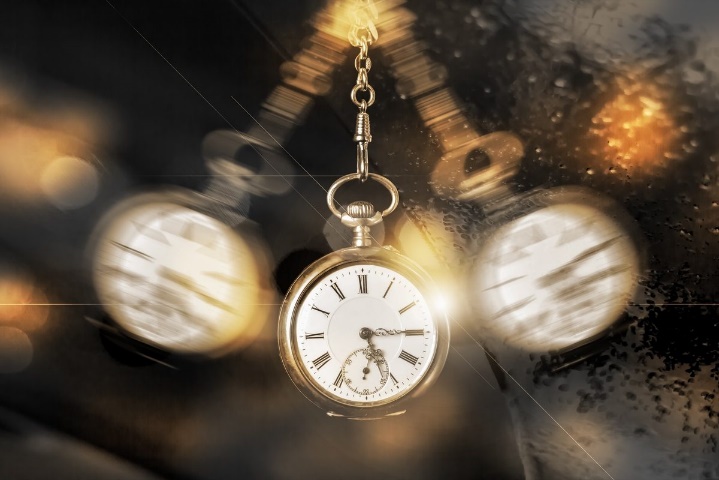 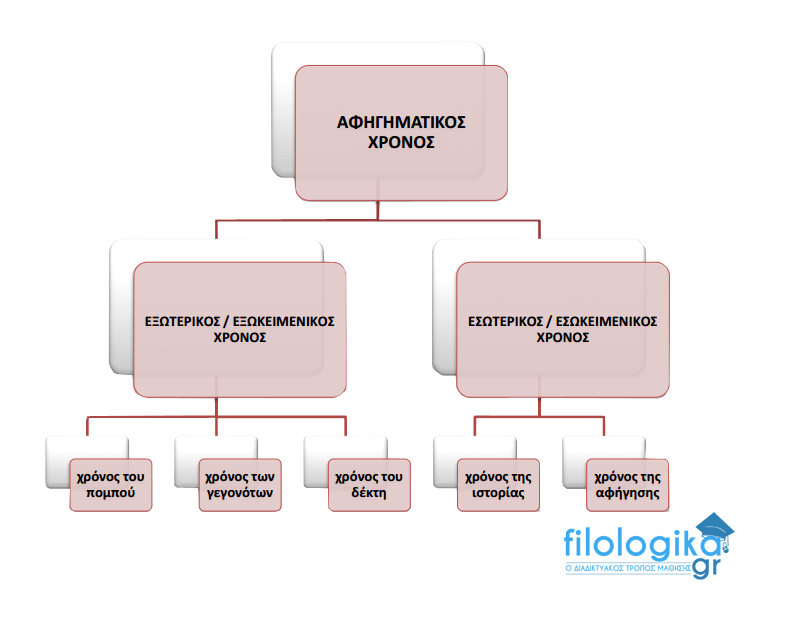 Γιατί να αφηγηθούμε κάτι;
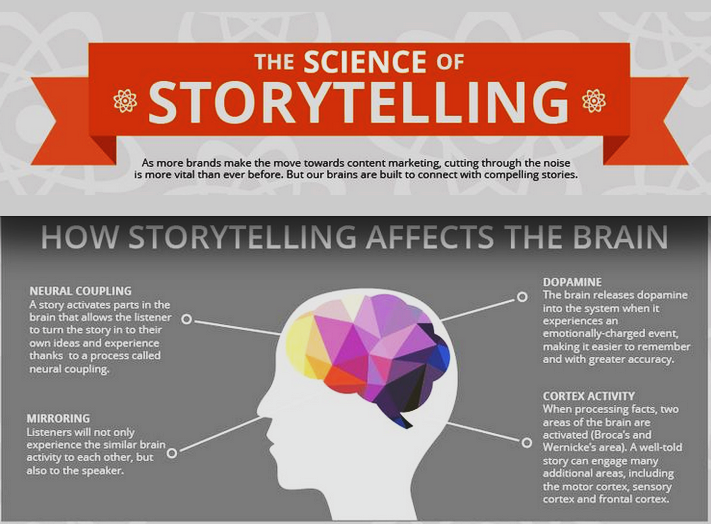 Το μυαλό μας ... στις ιστορίες
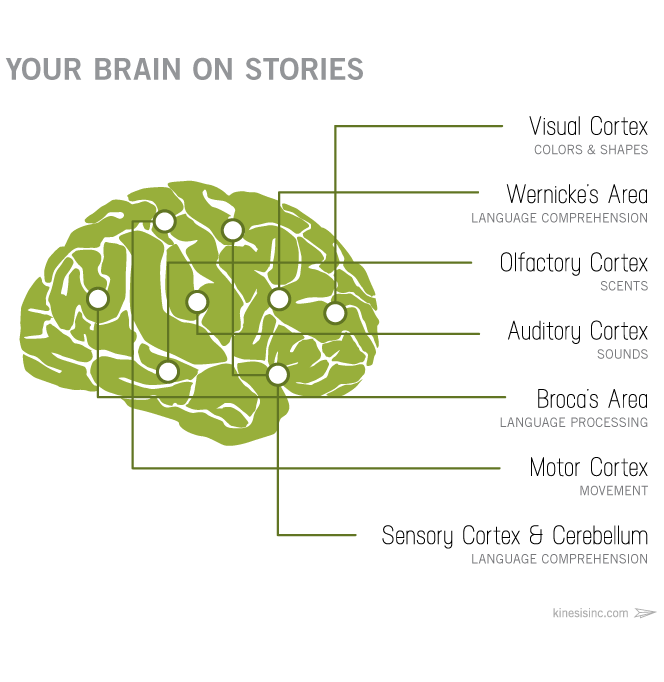 22 φορές περισσότερο θυμόμαστε ιστορίες από ό,τι γεγονότα ή πρόσωπα.
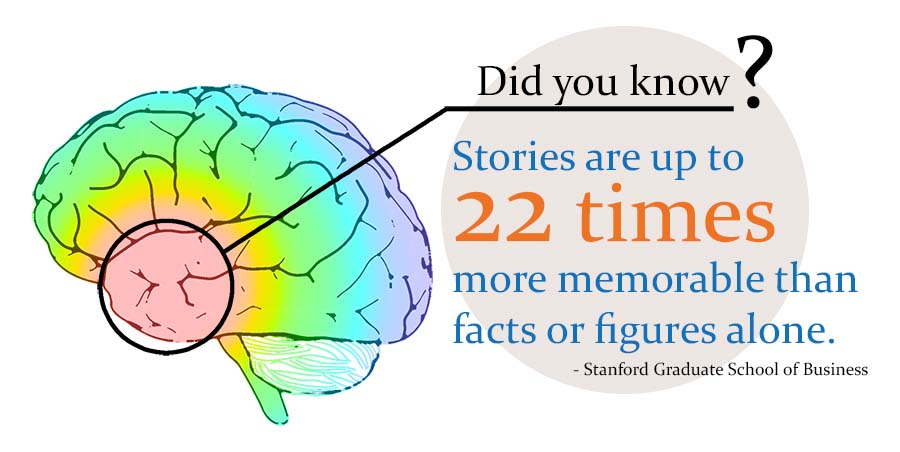 Η αφήγηση στη λογοτεχνία
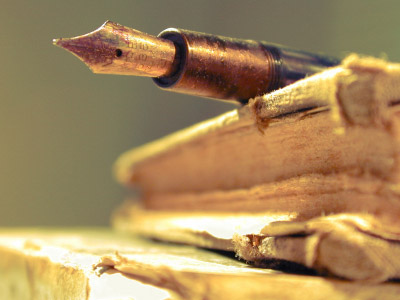 Ο αφηγηματικός λόγος διακρίνεται σε:
1) ΑΦΗΓΗΣΗ: περιγραφή, διήγηση, σχόλιο
2) ΜΙΜΗΣΗ: διάλογοι, μονόλογοι, σκέψεις προσώπων.
Συνήθως στα λογοτεχνικά κείμενα συναντάμε μείξη αφήγησης και μίμησης.
Παράδειγμα αφήγησης
...μετ' ολίγα λεπτά εσηκώθη, επήρε το καλάθι της κι έτρεξε τον κατήφορον. Τώρα πλέον επήγαινεν αποφασιστικώς εις τον Αϊ-Σώστην, εις το Ερημητήριον. Καιρός ήτο, αν εγλύτωνε, να εξαγορευθή τα κρίματά της εις τον γέροντα, τον ασκητήν. Εις ολίγα λεπτά της ώρας κατήλθε την ακτήν κι έφθασεν εις τα χαλίκια του αιγιαλού, εις την άμμον. Αντίκρυσε τον αλίκτυπον βράχον, επάνω εις τον οποίον εφαίνετο ο παλαιός ναϊσκος του Αγίου Σώζοντος. Ο λαιμός της άμμου, ο ενώνων τον μικρόν βράχον με την στερεάν, μόλις ανείχεν ένα δάκτυλον υπεράνω του κύματος. Τώρα ήρχιζε να γίνεται πλημμύρα. Η Φραγκογιαννού εστάθη κι εδίστασε (...) Αλλά την ιδίαν στιγμήν ήκουσε θόρυβον όχι μικρόν επί του κρημνού...
Αλέξανδρος Παπαδιαμάντης, Η φόνισσα
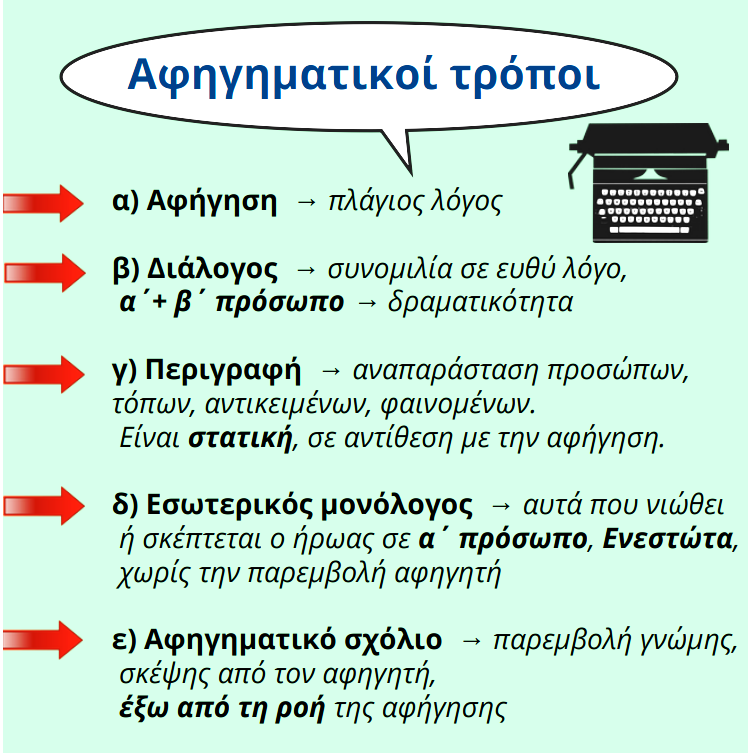 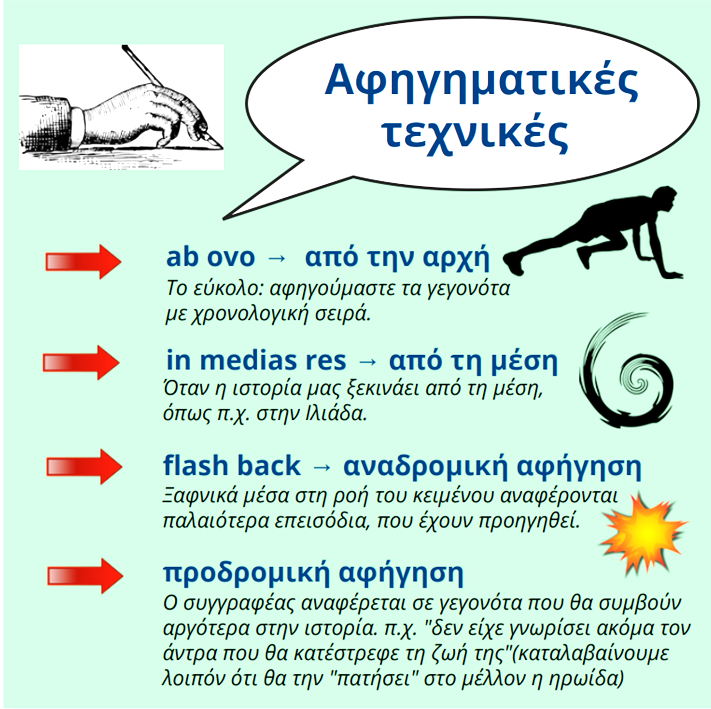 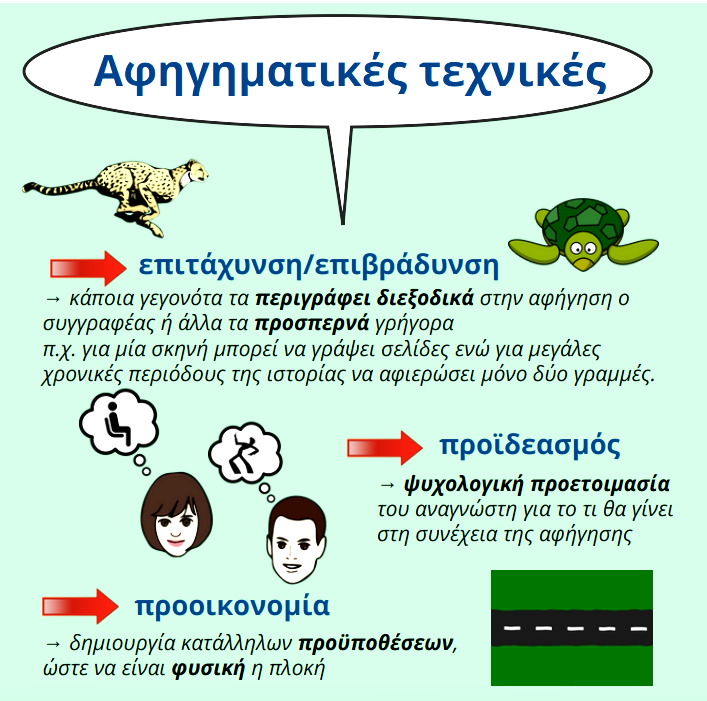 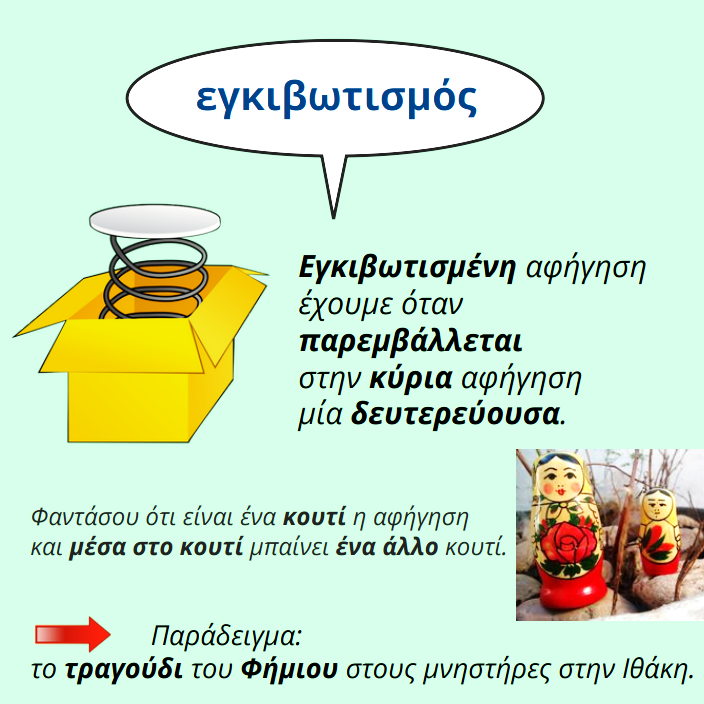 Το «βουνό» της αφήγησης
Αφηγηματικοί τρόποι
Εργασία για το σπίτι
Το βρήκες! Γράψε μία δική σου αφήγηση.
Διάλεξε: Σκηνικό, εποχή, πρόσωπα, γεγονός, κορύφωση, κατάληξη, συμπέρασμα, συναισθήματα κλπ. Αν βγαίνει ένα «ηθικό δίδαγμα» καλό είναι, αλλά όχι απαραίτητο. Προσοχή: δεν πρέπει να έχει διδακτικό τόνο η αφήγησή σου, γιατί το κοινό θα σταθεί αρνητικά απέναντί της!
Αν θέλεις να περάσεις ένα μήνυμα, θα το κάνεις διακριτικά, υπόγεια, χωρίς να κουνάς το δάχτυλο!
Τα «βασικά» της αφήγησης
Η καλή πέναθέτει τα αφηγούμεναστον χρόνο!Τα γεγονότα μπαίνουν σε μια σειρά!
Πώς θα «τσιμπήσει» ο αναγνώστηςγια να σε διαβάσει; Κάνε κάτι!
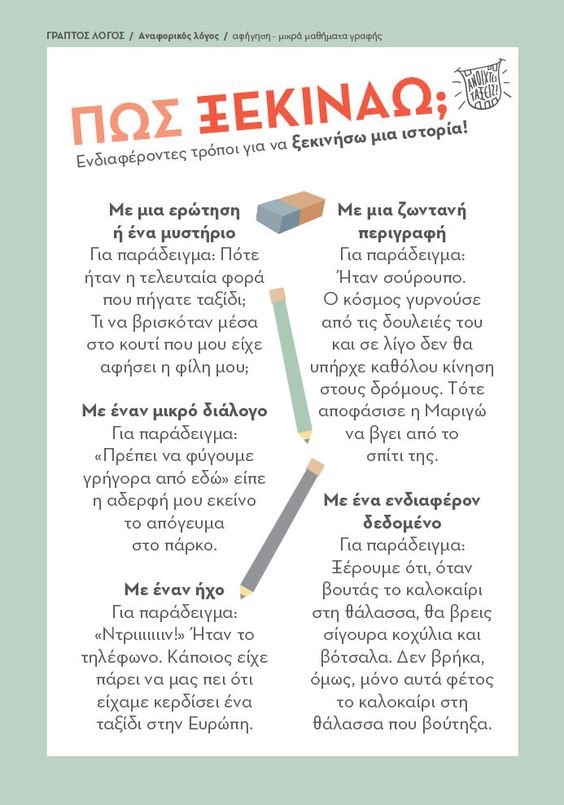 Χτίσε τους ήρωες και την πλοκή
Μην ξεχνάς ό,τι ισχύει για κάθε γραπτό κείμενο!
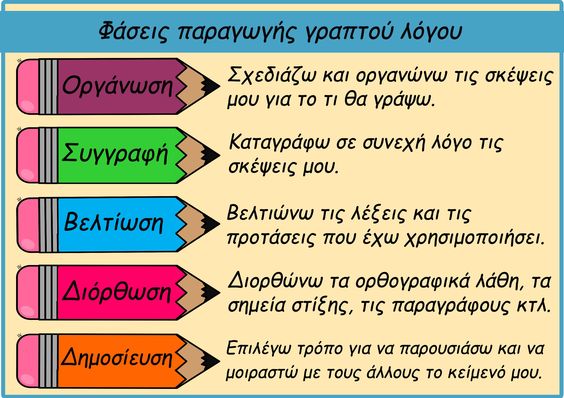 Καλή επιτυχία!